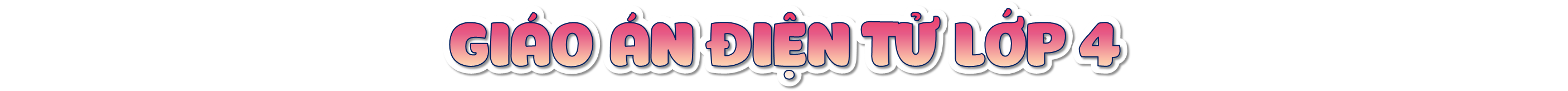 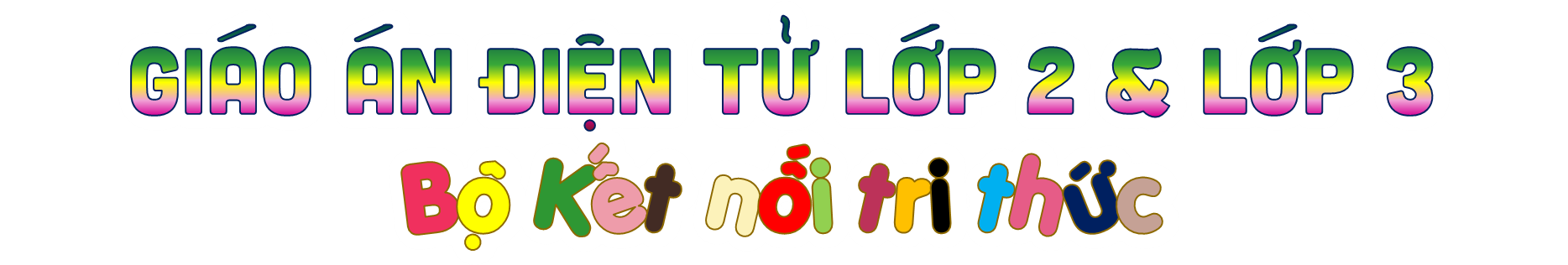 Soạn bài giảng yêu cầu các khối lớp
Thiết kế bài giảng E – Learning
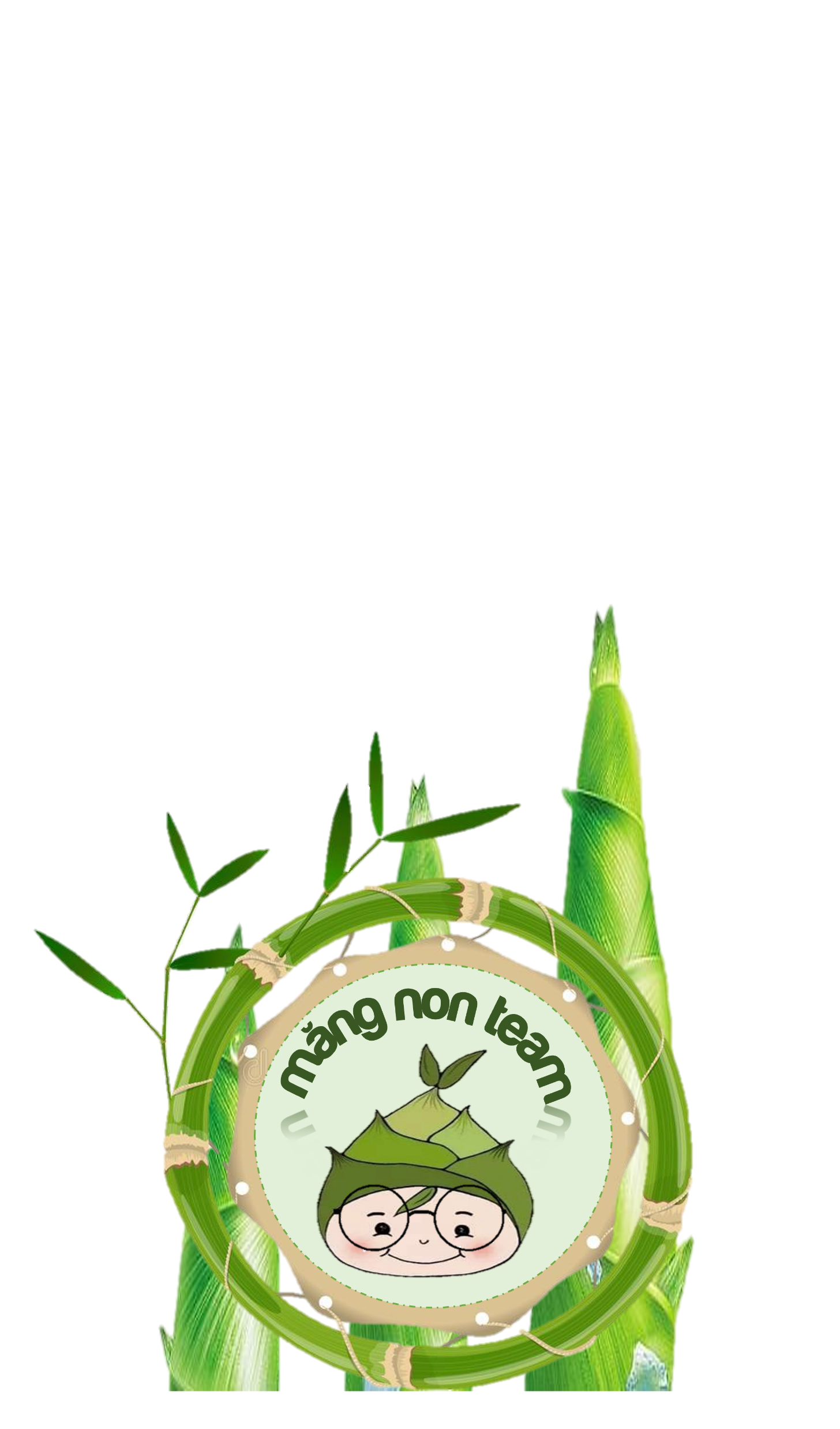 MĂNG NON – TÀI LIỆU TIỂU HỌC 
Mời truy cập: MĂNG NON- TÀI LIỆU TIỂU HỌC | Facebook
ZALO : 0382348780 - 0984848929
[Speaker Notes: Bài giảng kính tặng quý tặng Thầy Cô quan tâm và chia sẻ cho Măng Non – Kính chúc quý thầy cô thành công trong sự nghiệp trồng người.]
Tự nhiên xã hội
NGHỀ NGHIỆP CỦA NGƯỜI LỚN TRONG GIA ĐÌNH
NGHỀ NGHIỆP CỦA NGƯỜI LỚN TRONG GIA ĐÌNH
GREEN
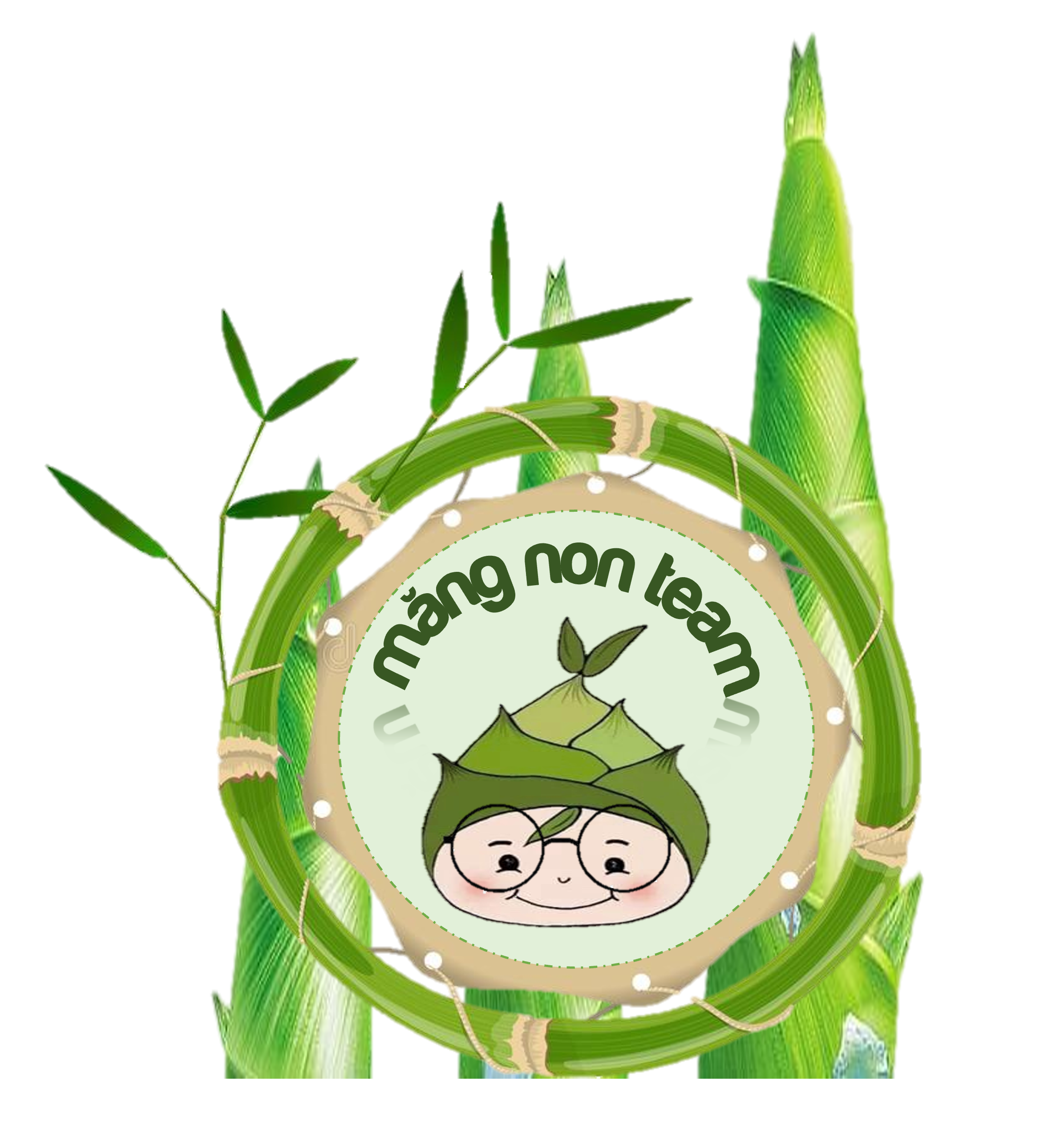 01
Khởi động
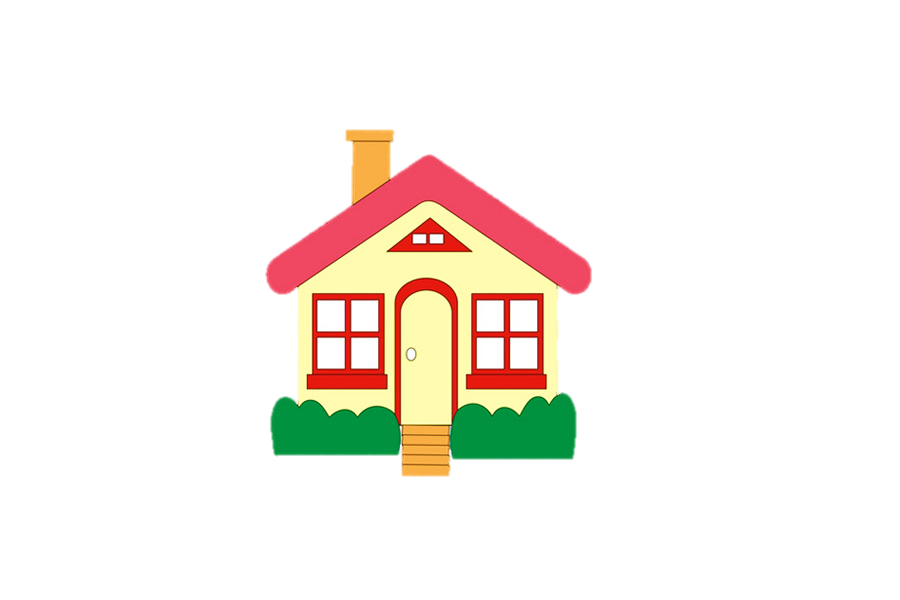 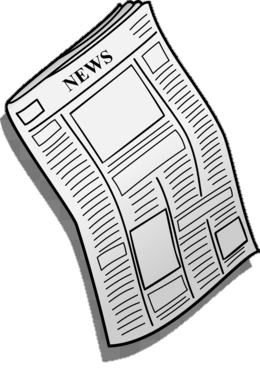 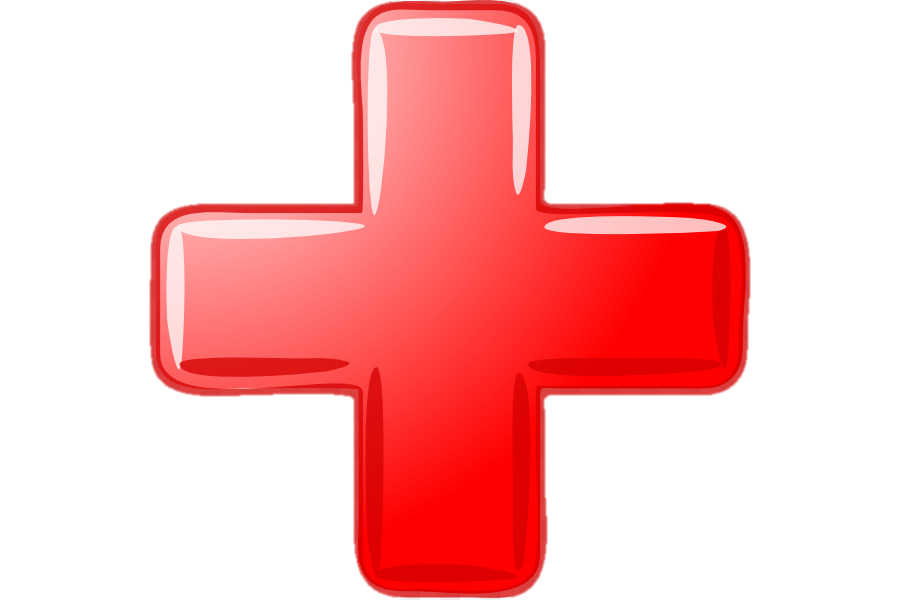 N H À  B Á O
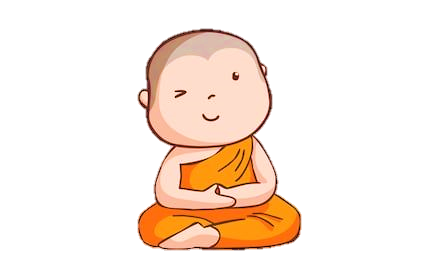 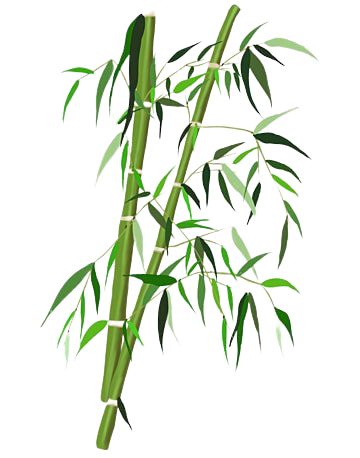 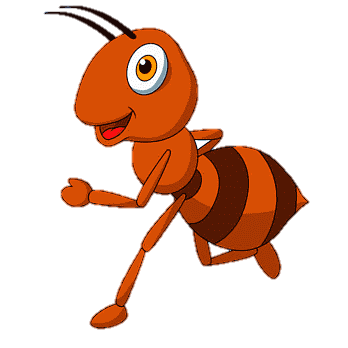 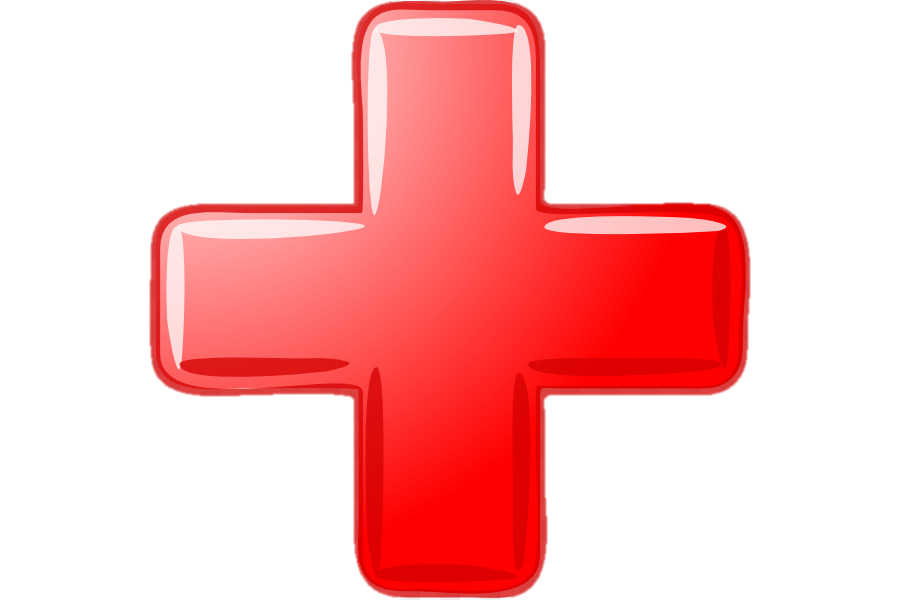 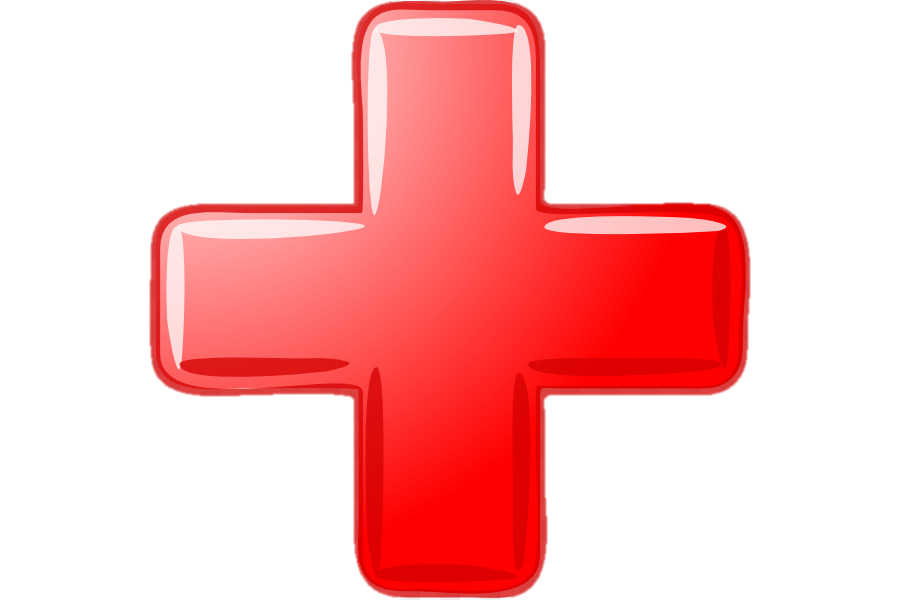 K  I  Ế N     T R Ú C     S Ư
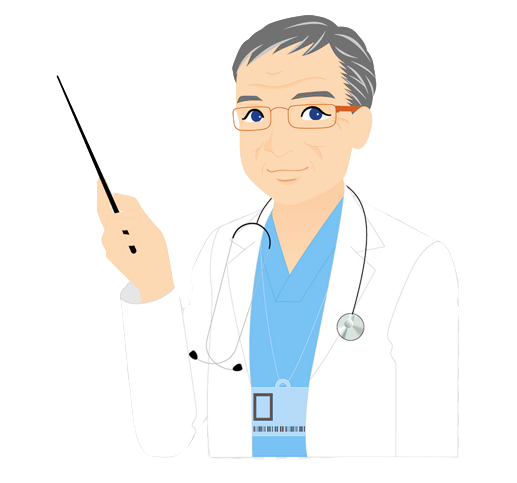 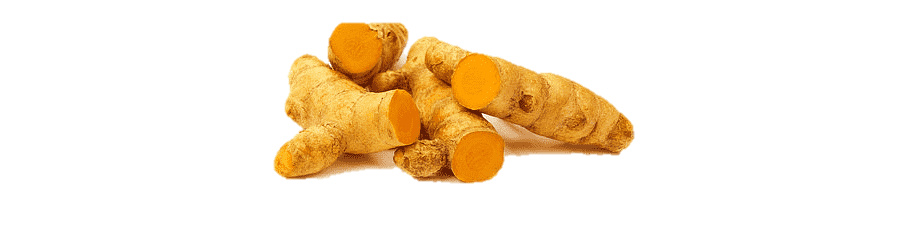 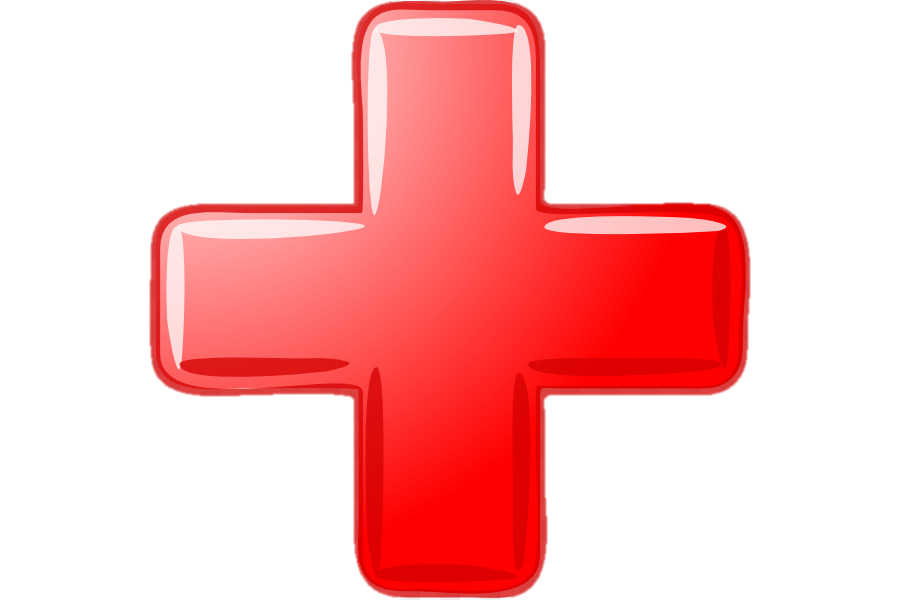 N G H Ệ  S  Ĩ
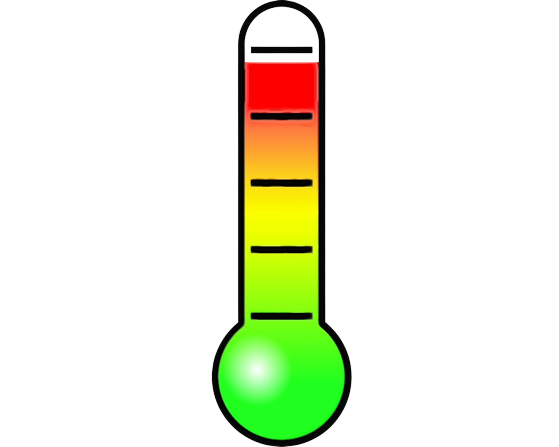 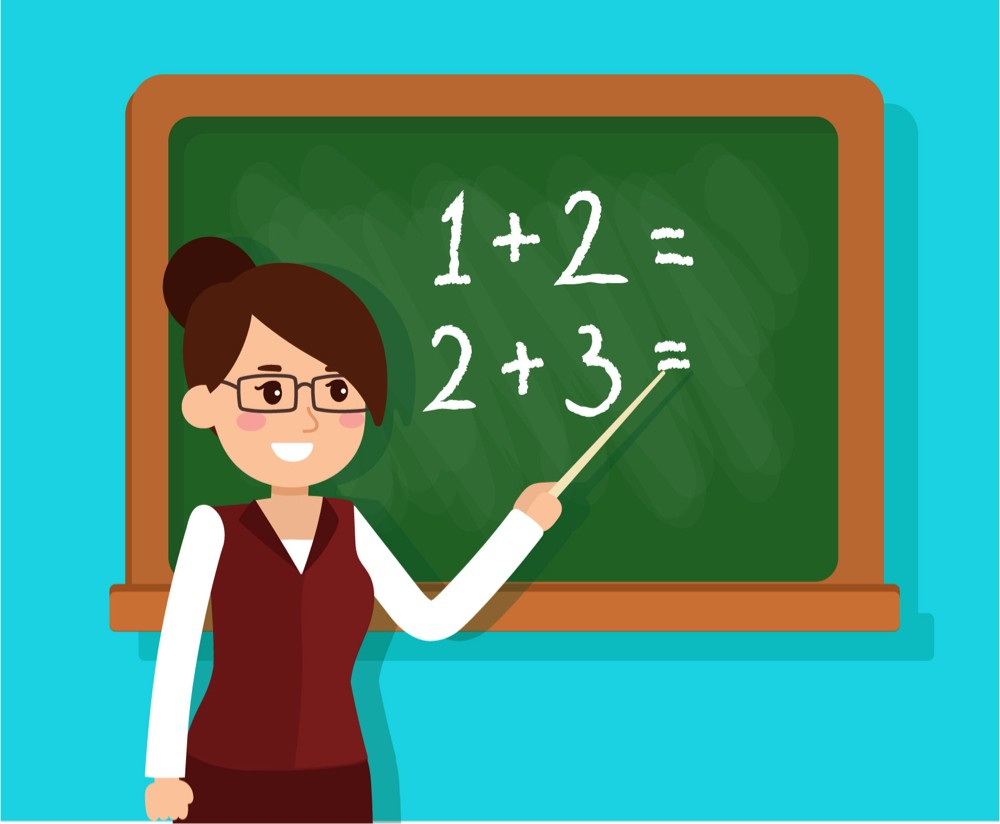 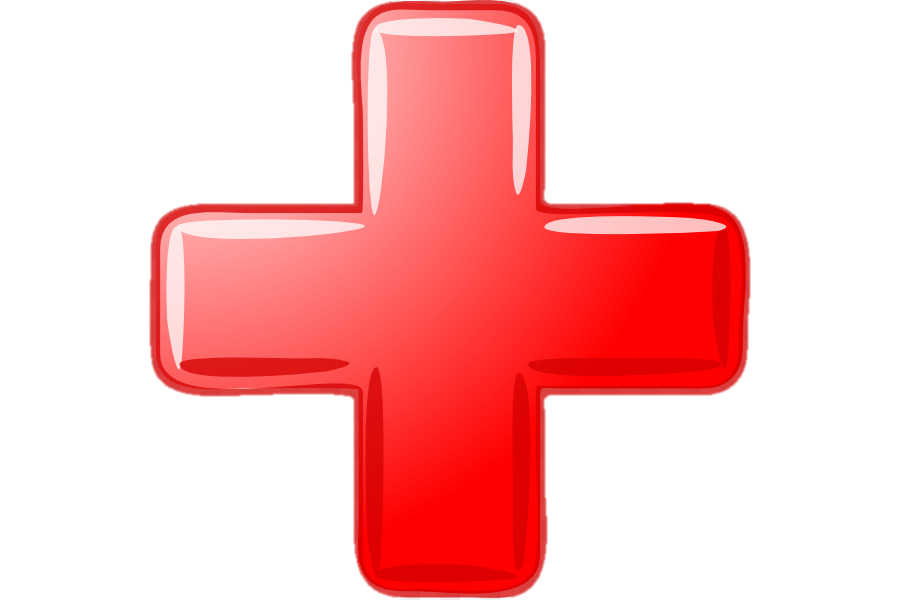 K Ế     T O Á N
02
KHÁM PHÁ
TÌM HIỂU VỀ NGHỀ NGHIỆP CỦA NGƯỜI LỚN TRONG GIA ĐÌNH
XIN CHÀO!
HELLO!
LÀM VIỆC THEO NHÓM ĐÔI
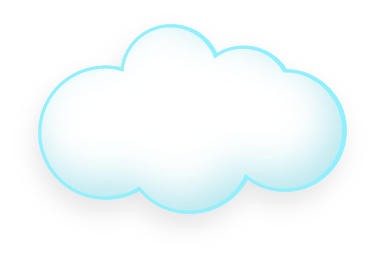 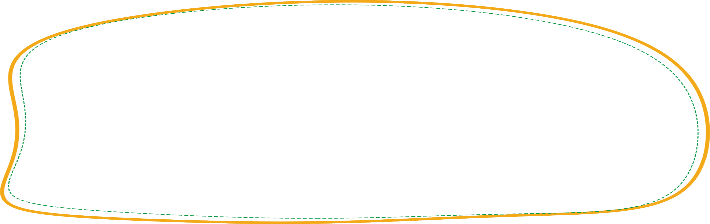 Thảo luận nhóm
2. Họ làm việc ở đâu?
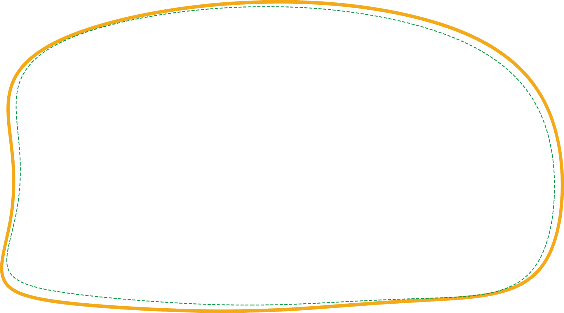 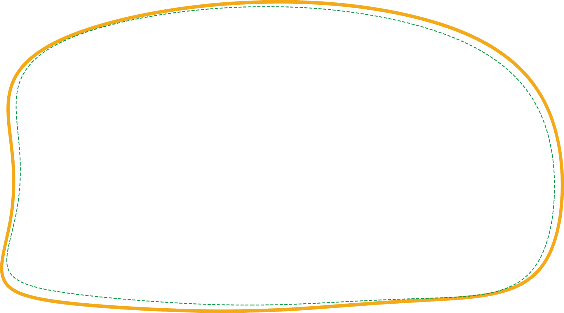 1. Ông bà, bố mẹ hoặc anh chị làm công việc hay nghề nghiệp gì?
3. Công việc hay nghề nghiệp đó mang lại lợi ích gì?
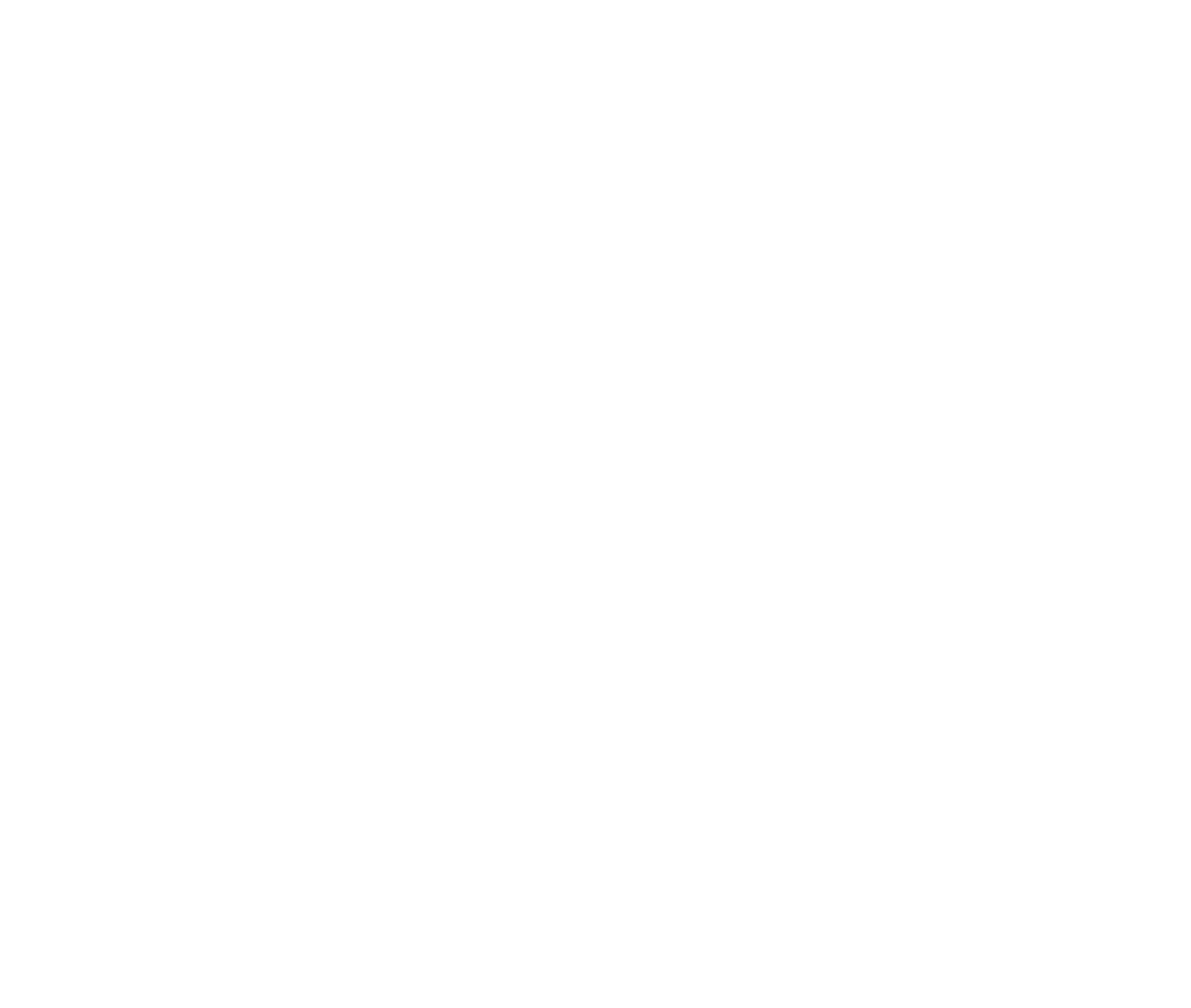 Quan sát hình ở SGK và nói tên từng nghề nghiệp trong hình.
Hình 1: Ngư dân (nghề đánh bắt cá)
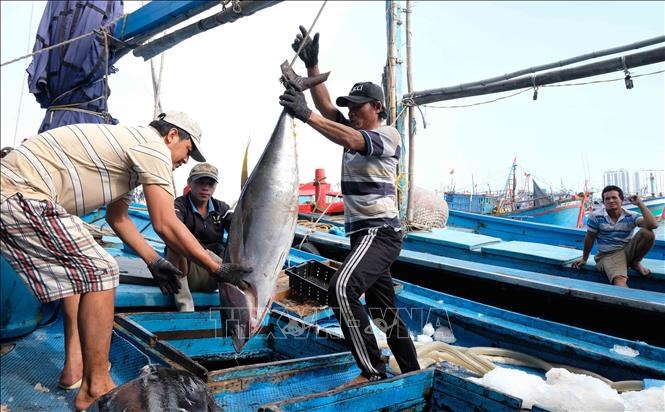 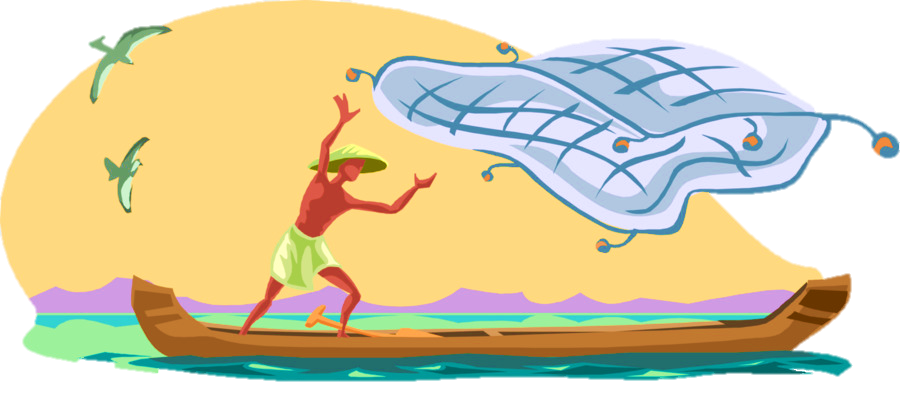 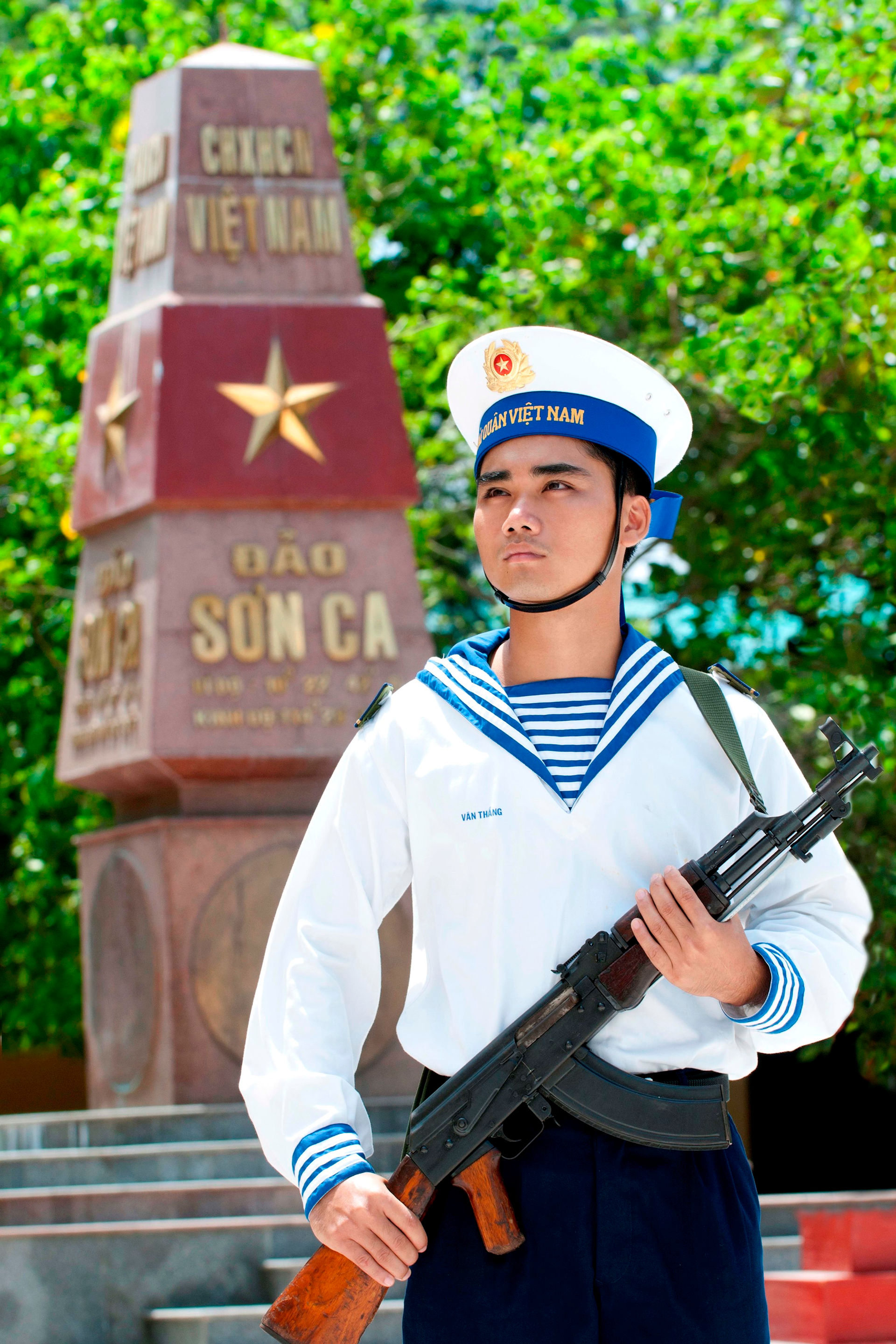 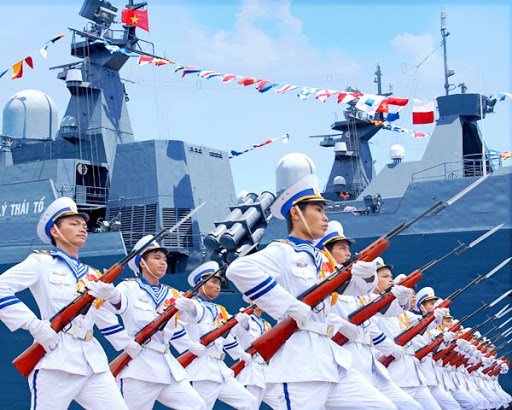 Hình 2: Bộ đội hải quân
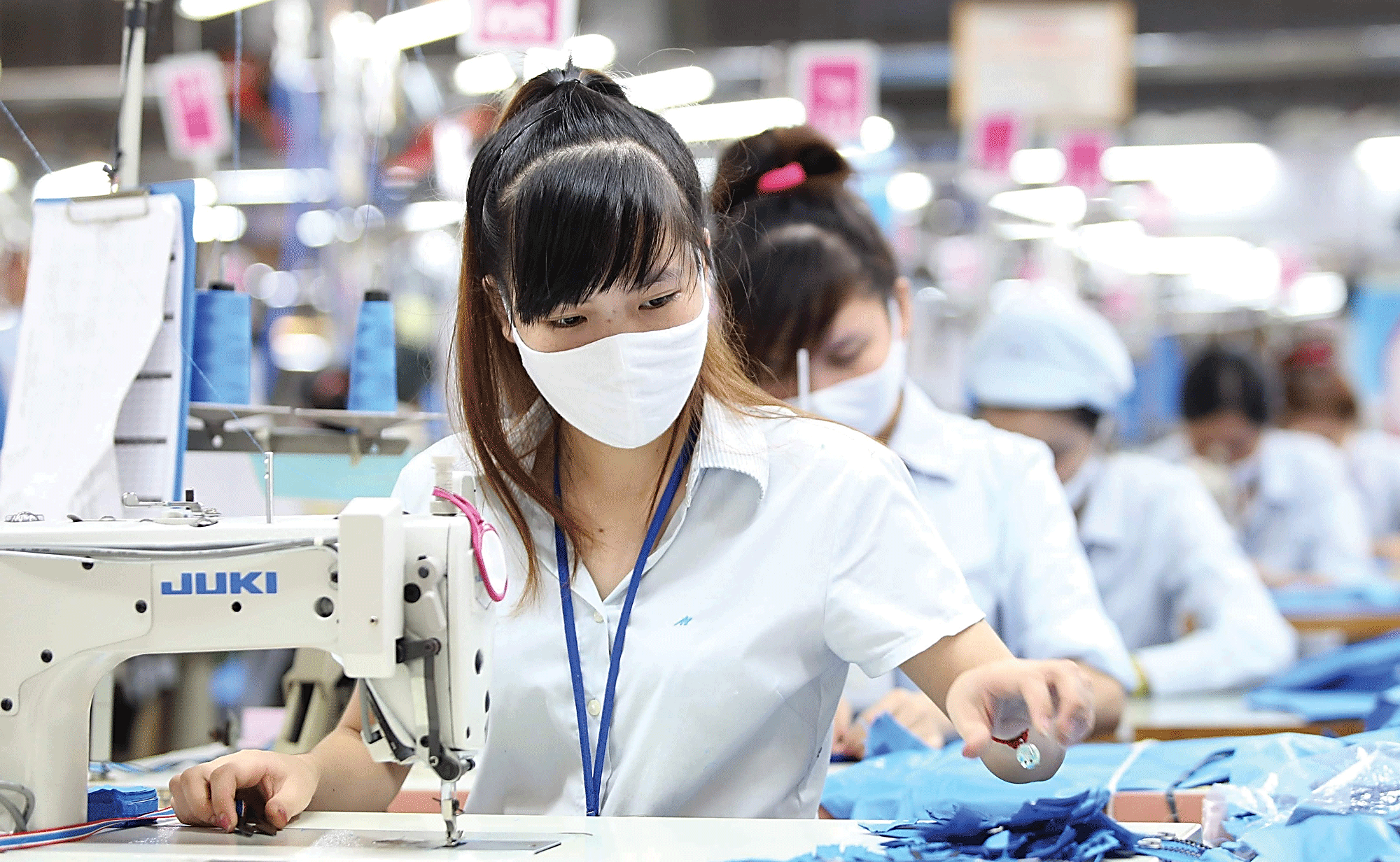 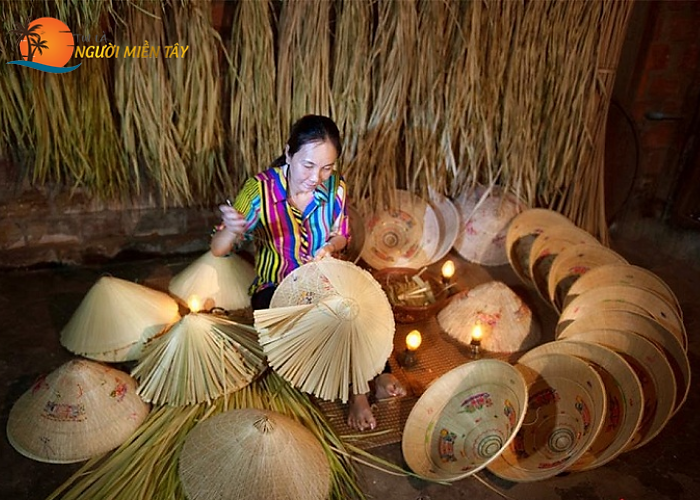 Hình 4: Thợ đan nón
Hình 3: Công nhân may
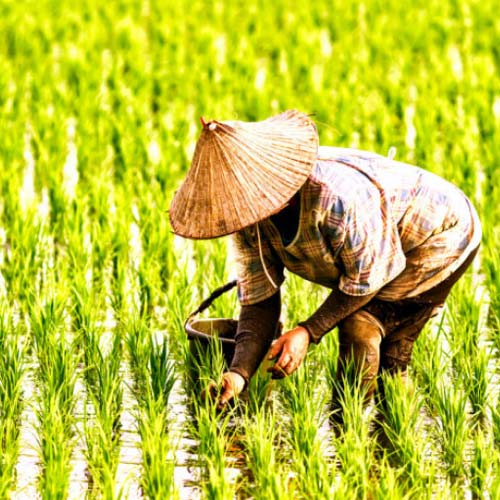 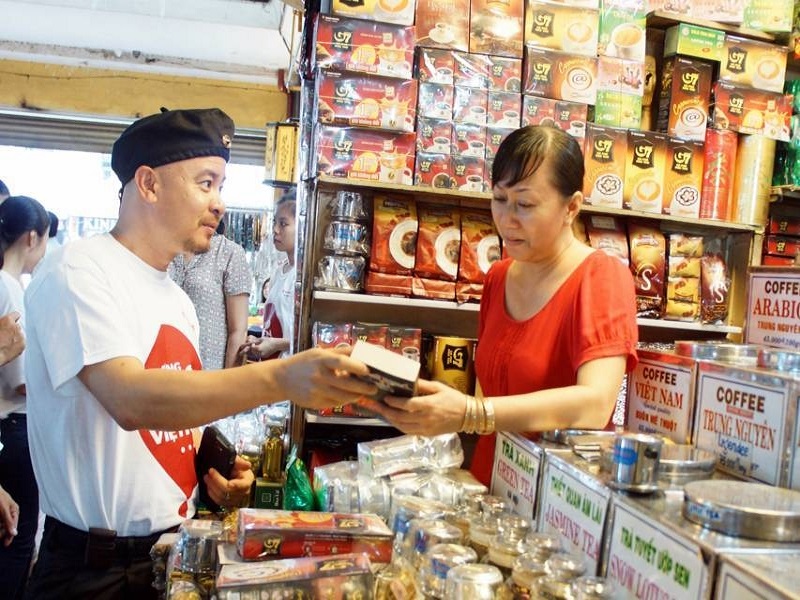 Hình 5: Nông dân
Hình 6: Người bán hàng
Quan sát hình trong sgk và trả lời các câu hỏi sau:
Tên công việc hoặc nghề nghiệp
Công việc đó làm ở đâu?
Công việc đó có mang lại thu nhập không? 
Lợi ích của công việc hoặc nghề nghiệp.
HOLA
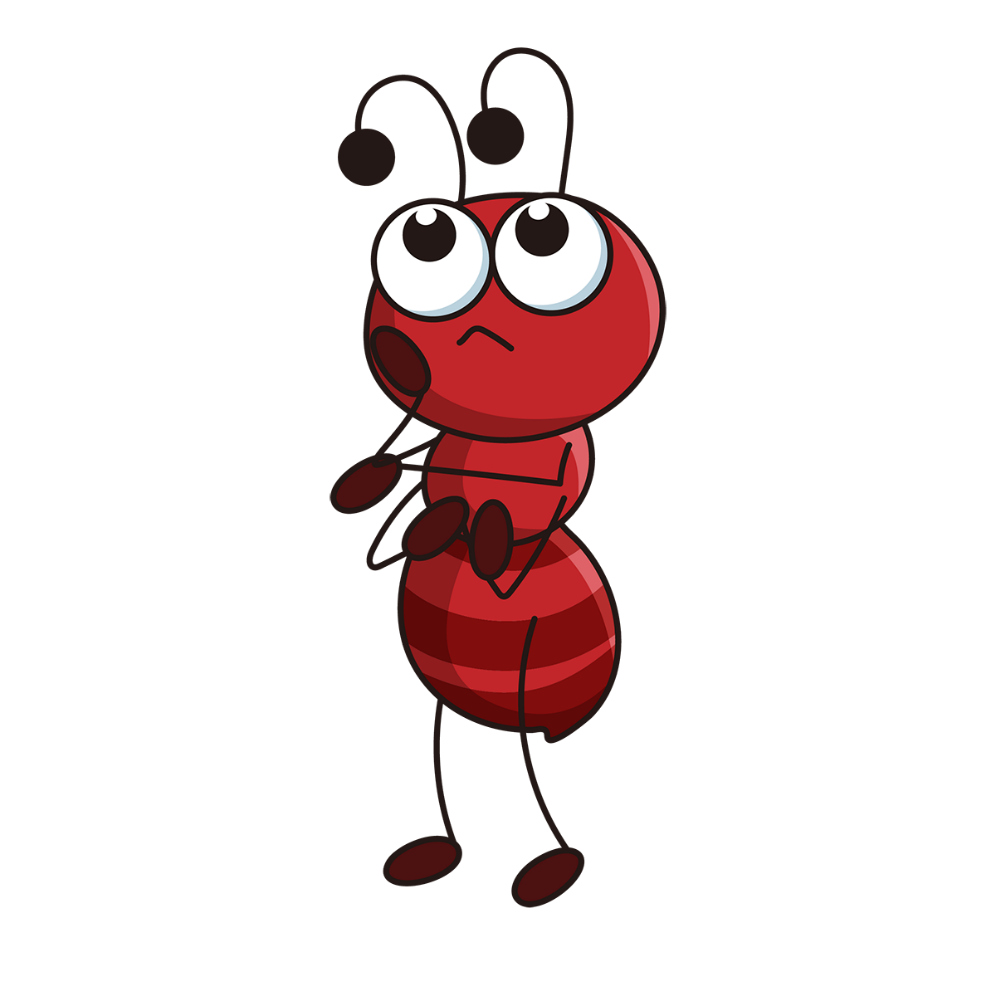 NỘI DUNG
Mọi công việc hoặc nghề nghiệp đều mang lại thu nhập để đảm bảo cuộc sống cho bản thân và gia đình, mang lại lợi ích cho xã hội và đất nước.
Chúc các con học tốt
Chúc các con học tốt
BYE!